Aktīvās vielas izrakstīšana E-veselības sistēmas portālā (ārstu profils)
Lai ārstniecības persona izrakstītu saliktās aktīvās vielas, sadaļā «Zāļu nosaukums» jāieraksta pirmā aktīva viela un aiz tās jāliek slīpsvītra (/), bet aiz tās jāatstāj atstarpe pēc kuras raksta nākamo aktīvo vielu.
Korekti: 




Nekorekti:
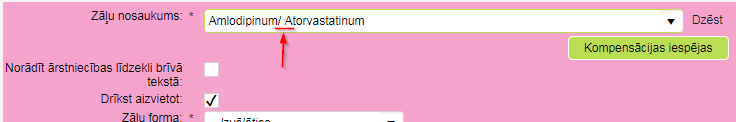 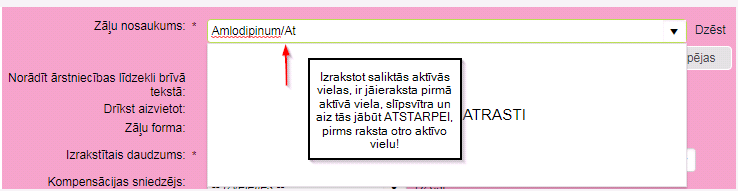 Svarīgi! Ierakstot otrās aktīvās vielas sākuma burtu, sistēma zemāk redzamajā izvēlnē automātiski piedāvā pieejamos aktīvo vielu salikumus!
Pogas «Kompensācijas iespējas» izmantošana
Svarīgi! Izrakstot medikamentu ar aktīvo vielu, sadaļā «Drīkst aizvietot» jābūt atzīmētai!
E-receptes izrakstīšana ar medikamenta nosaukumu un aizvietošanas aizliegums
Ārsta profils:
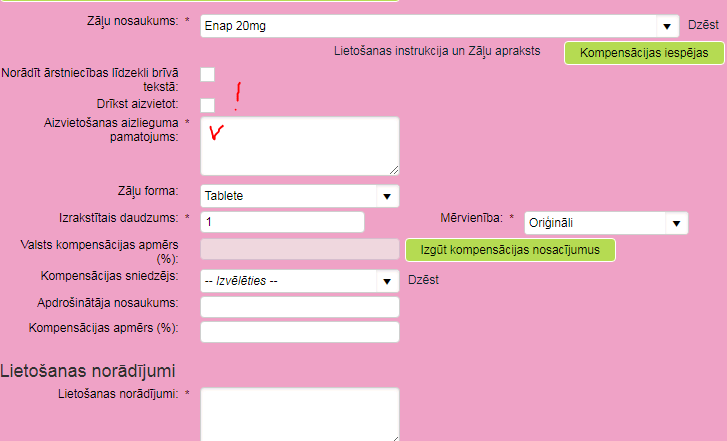 Aizvietošanas aizlieguma pamatojums
Aptiekas profils:
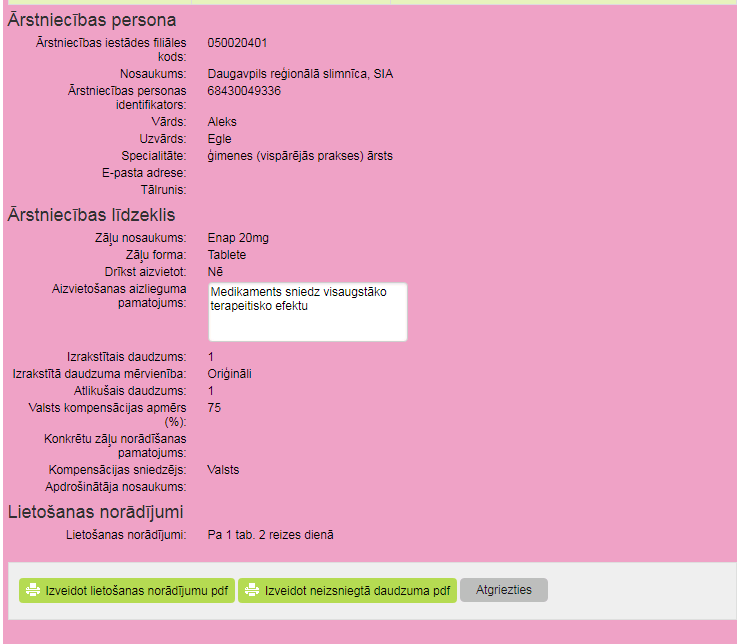 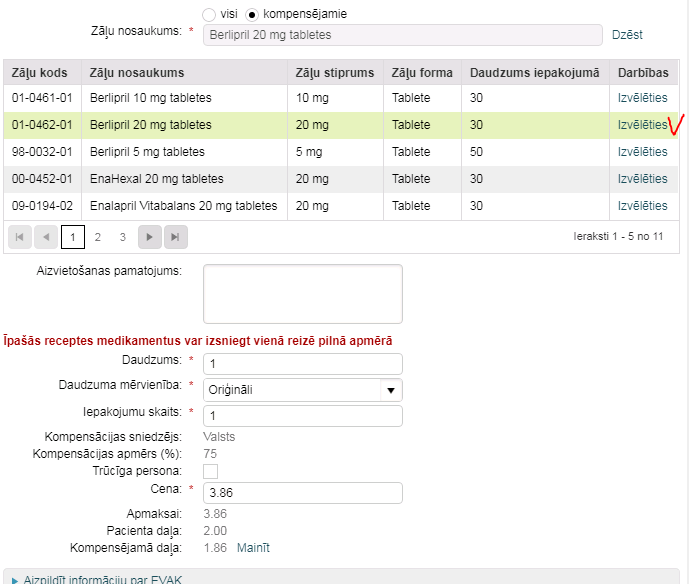 Svarīgi! Ja farmaceits aizpilda lauku «Aizvietošanas pamatojums», tad sistēma ļauj medikamentu aizvietot!
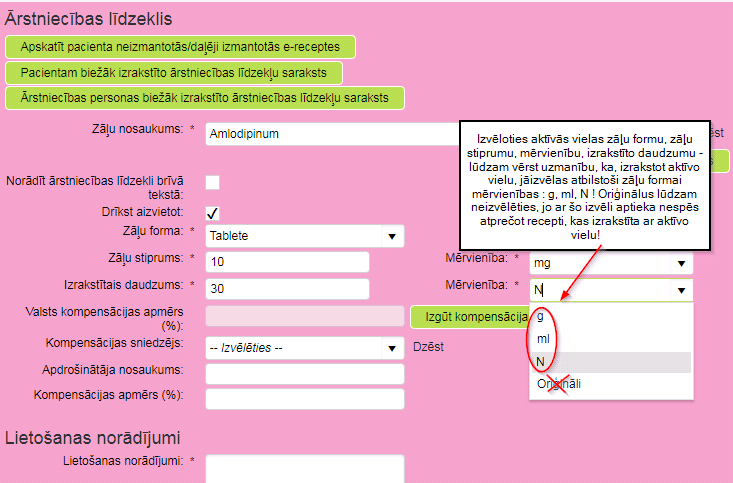 Izrakstot aktīvo vielu, ārstam obligāti ir jāaizpilda izvēlnes:
Zāļu forma
Zāļu stiprums, norādot mērvienību
Izrakstītais daudzums un atbilstošā mērvienība (g, ml, N)
Svarīgi! Norādot zāļu formu, receptē nedrīkst atzīmēt lauku «Oriģināli»!
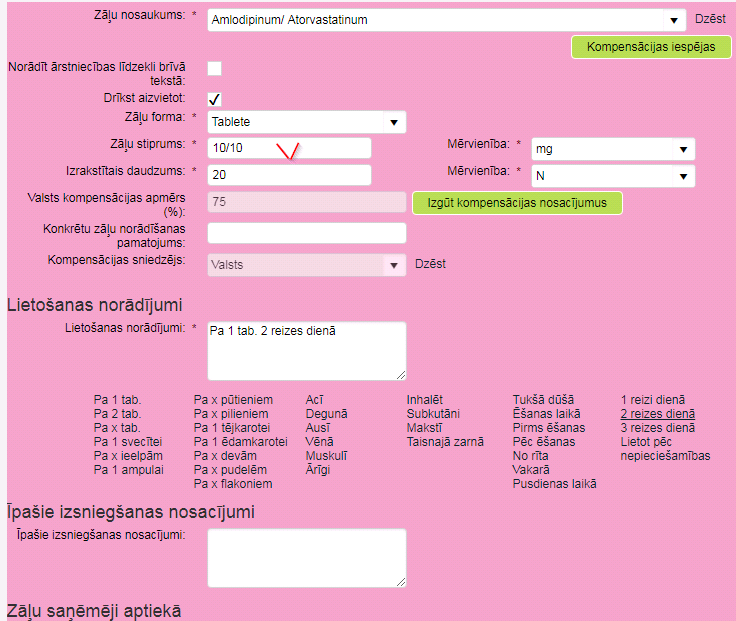 Salikto aktīvo vielu gadījumā laukā «Zāļu stiprums» var norādīt abu vielu stiprumu, piemēram, 5/10,10/10.
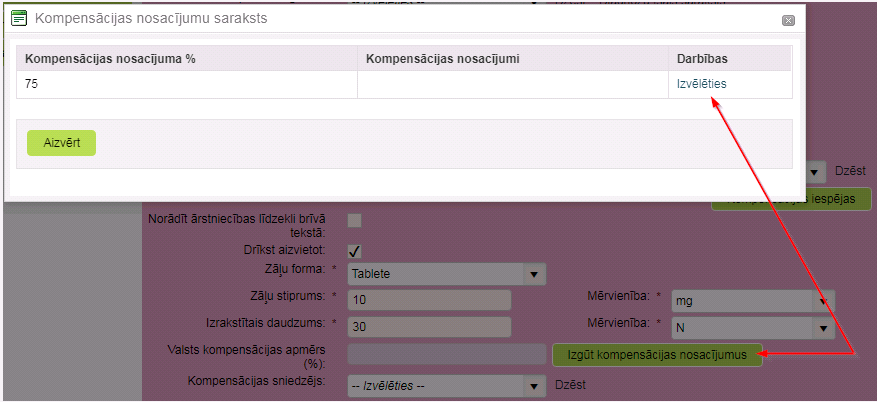 Aizpildot iepriekš minētos laukus, jāklikšķina uz sadaļas «Izgūt kompensācijas nosacījumus»
Jāaizpilda lauks «Lietošanas norādījumi» un jāapstiprina receptes izrakstīšana «Apstiprināt receptes izrakstīšanu»
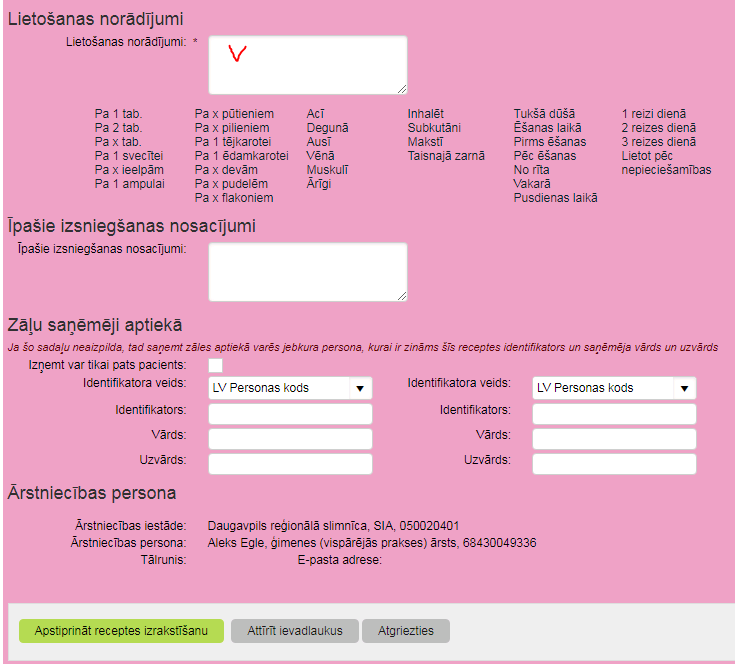 Izrakstītās receptes ar aktīvo vielu informācija:
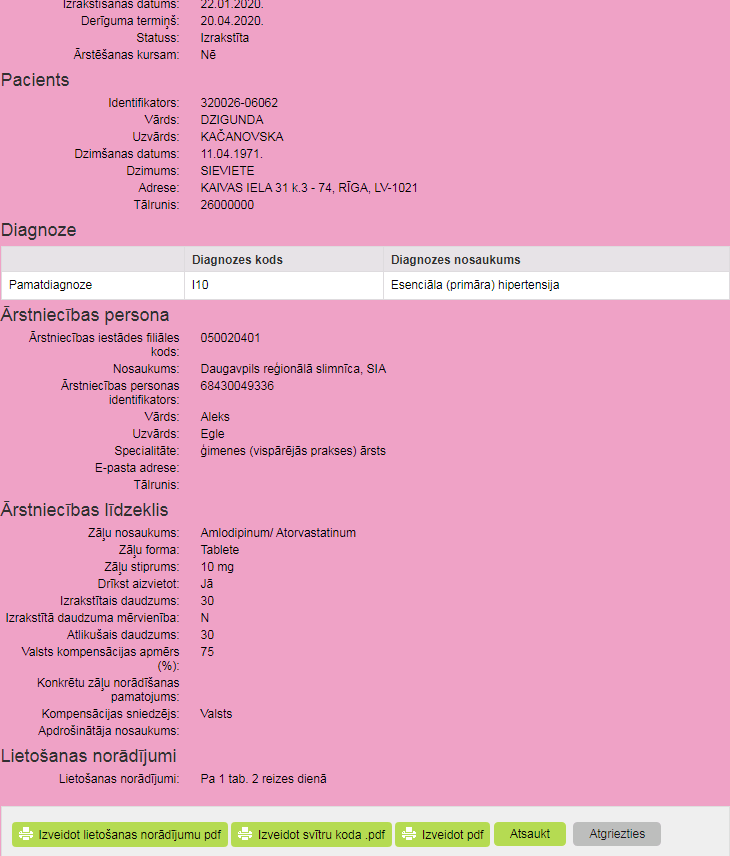 Aktīvās vielas e-receptes atprečošana E-veselības sistēmas portālā (aptieku profils)
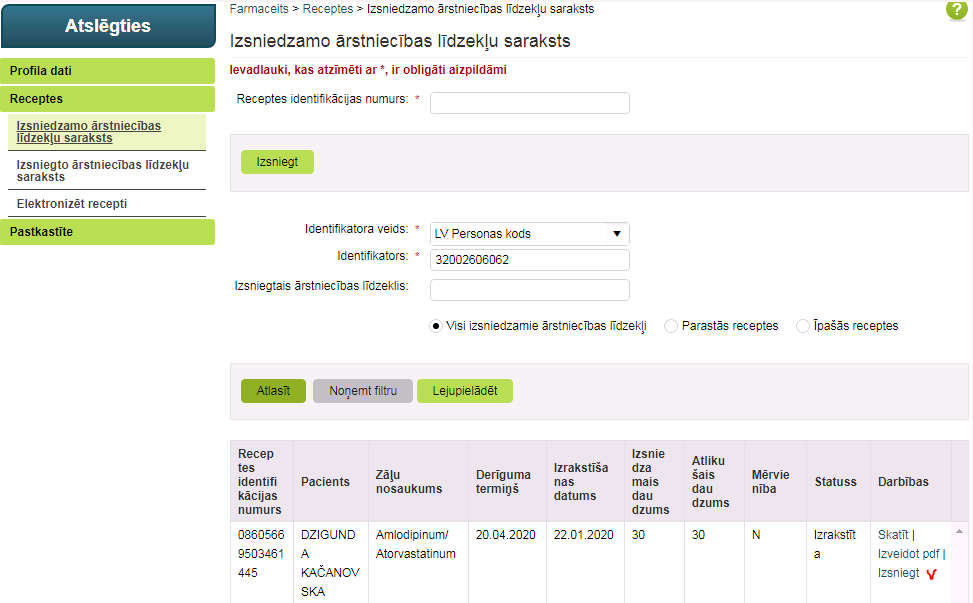 Pēc receptes atprečošanas lietotāji redz aptiekā atprečotā medikamenta nosaukumu!
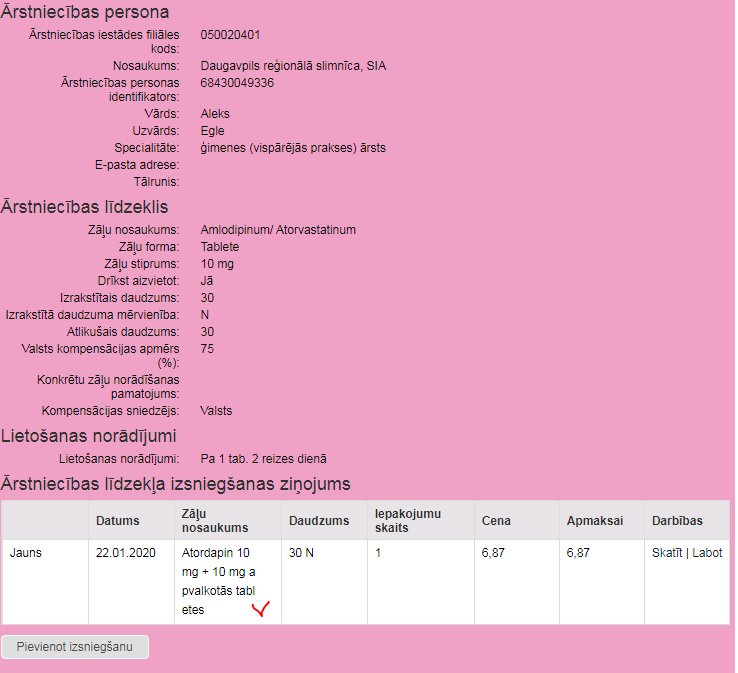 Ja ārsts ir izrakstījis zāļu formu tabletes, bet kompensējamā zāļu formu konkrētajai aktīvajai vielai ir kapsulas:
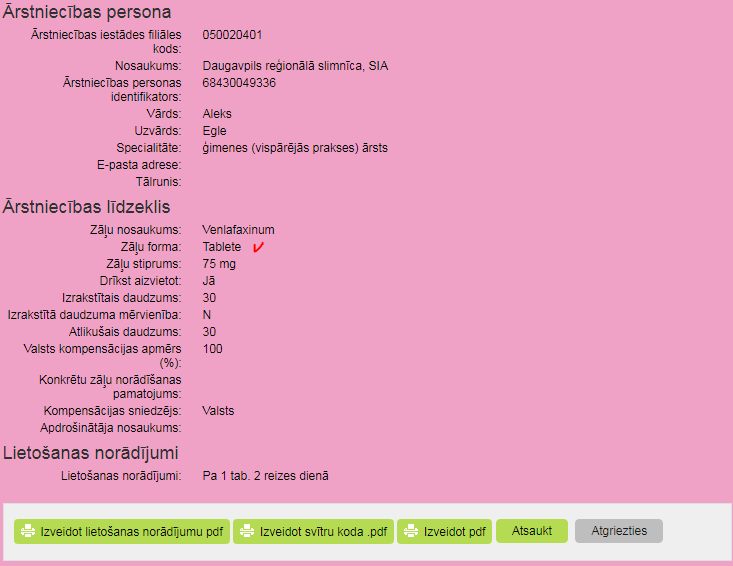 Paldies par uzmanību!
E-veselības Atbalsta dienests profesionāļiem: 67803301 (katru dienu no plkst. 8.00 līdz 20.00)
E-pasts: atbalsts@eveseliba.gov.lv
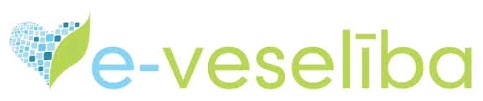